НаграждаетсяМаркова Анастасия за 1 место в областном заочном фотоконкурсе«иностранный язык в моей профессии»номинация «самое лучшее фотопредставление профессии»
Директор 
ГБПОУ РО «РАТК»_______________ Бартеньев В.П

23.10.2020
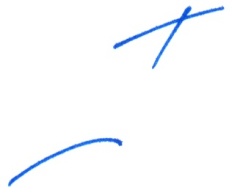 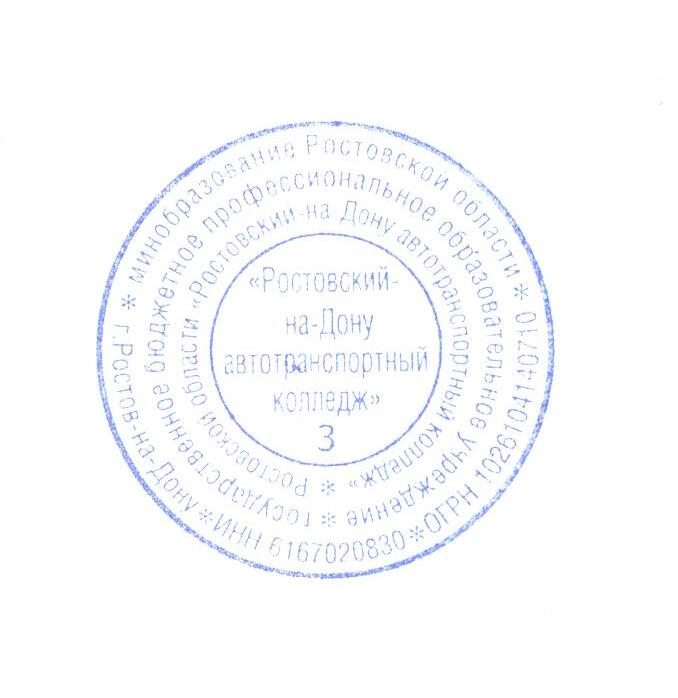 Награждается             Солдатова Александра                          за 1 место            в областном заочном фотоконкурсе             «иностранный язык в моей профессии»                                           
                                            номинация              
                   «самое лучшее фотопредставление 
                                           профессии»
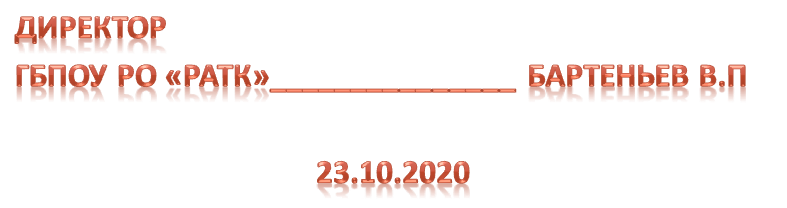 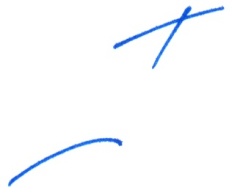 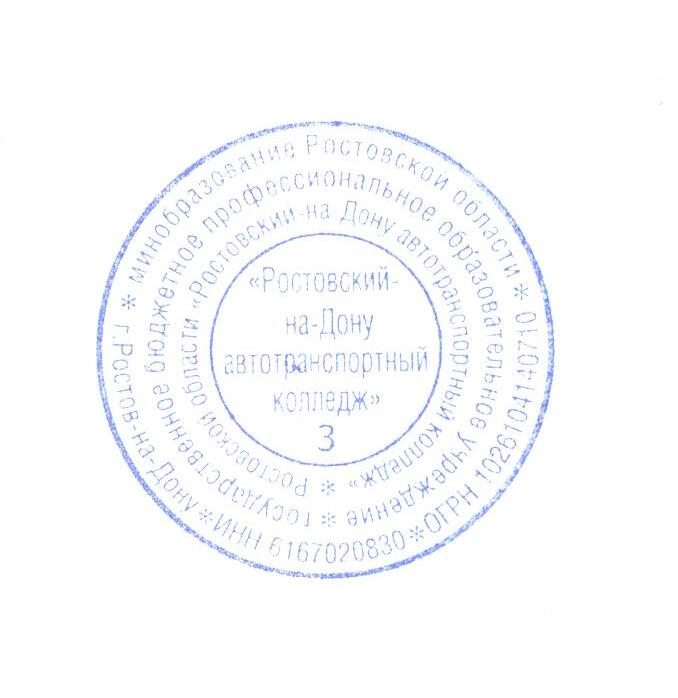 Награждается               михайлова ксения                      за 2 место          в областном заочном фотоконкурсе          «иностранный язык в моей профессии»                                           
                                       номинация               «самое лучшее фотопредставление 
                                       профессии»
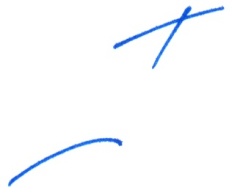 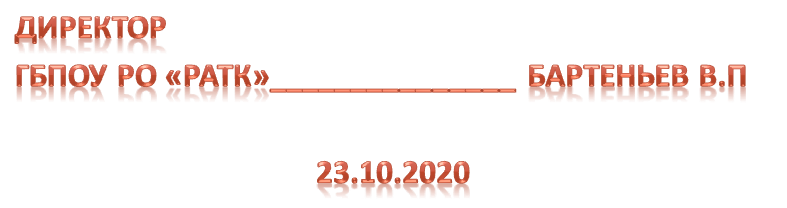 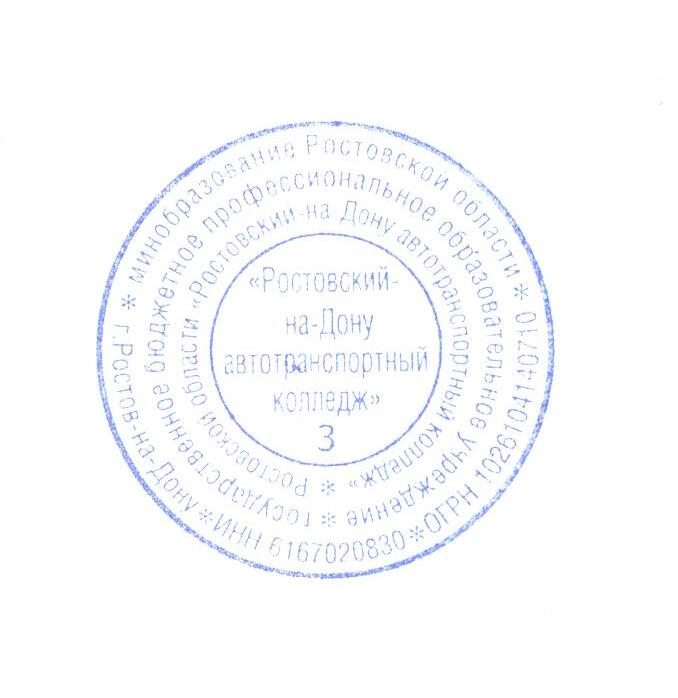 Награждается             Толстунов кирилл                    за 2 место       в областном заочном фотоконкурсе      «иностранный язык в моей профессии»                                           
                                    номинация            «самое лучшее фотопредставление 
                                    профессии»
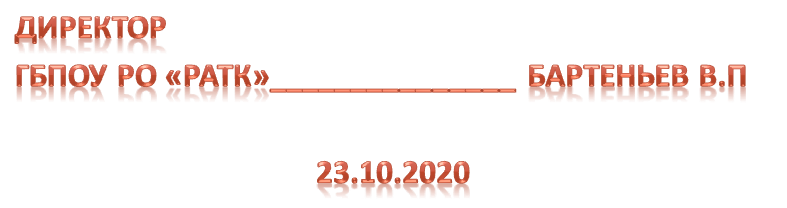 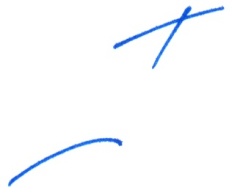 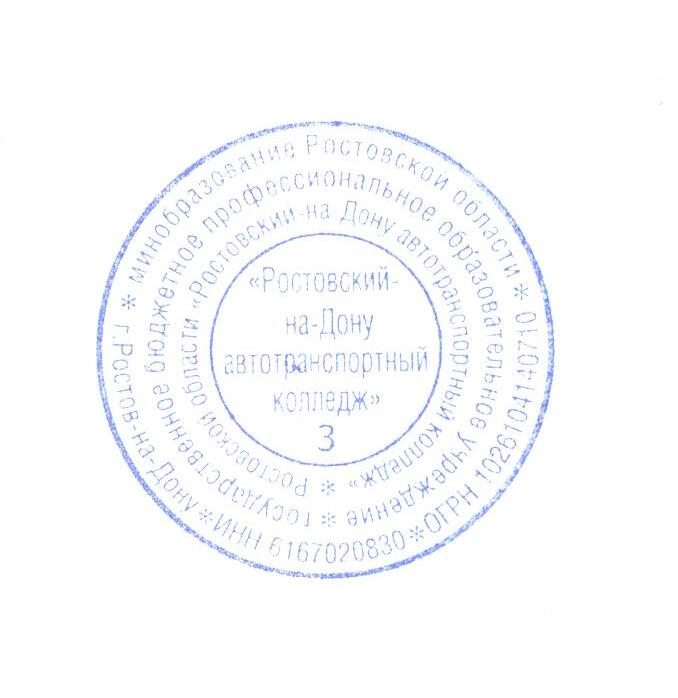 Награждается                 циосинский ян                     за 2 место         в областном заочном фотоконкурсе         «иностранный язык в моей профессии»                                           
                                     номинация             «самое лучшее фотопредставление 
                                    профессии»
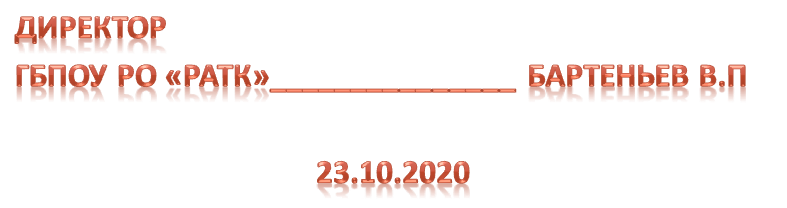 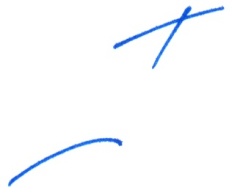 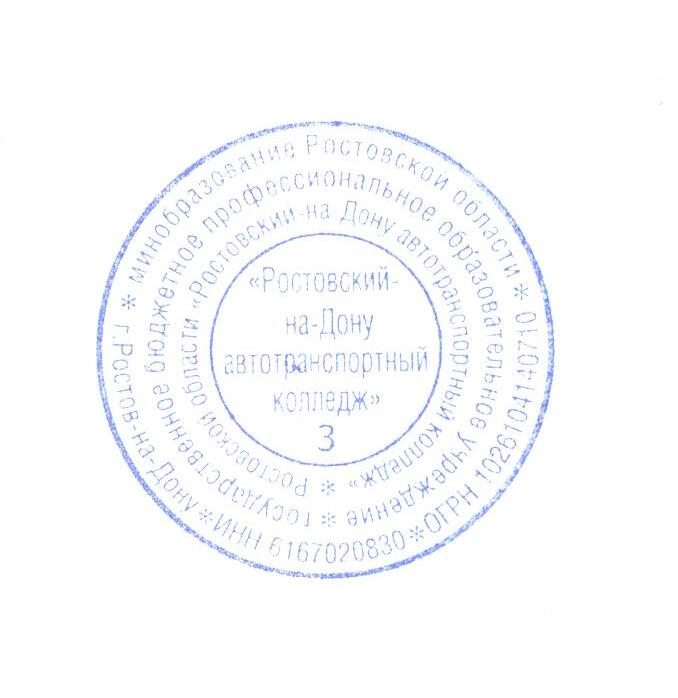 Награждается            афоничева валерия                    за 2 место        в областном заочном фотоконкурсе         «иностранный язык в моей профессии»                                           
                                     номинация             «самое лучшее фотопредставление 
                                    профессии»
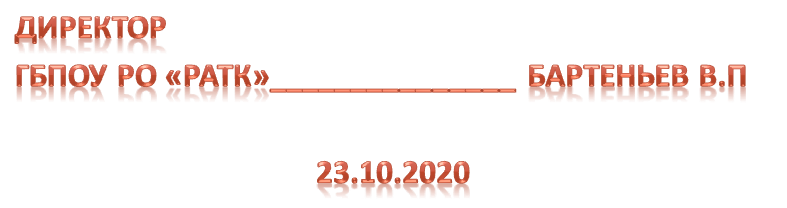 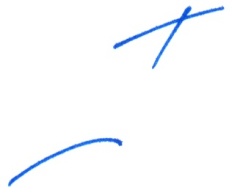 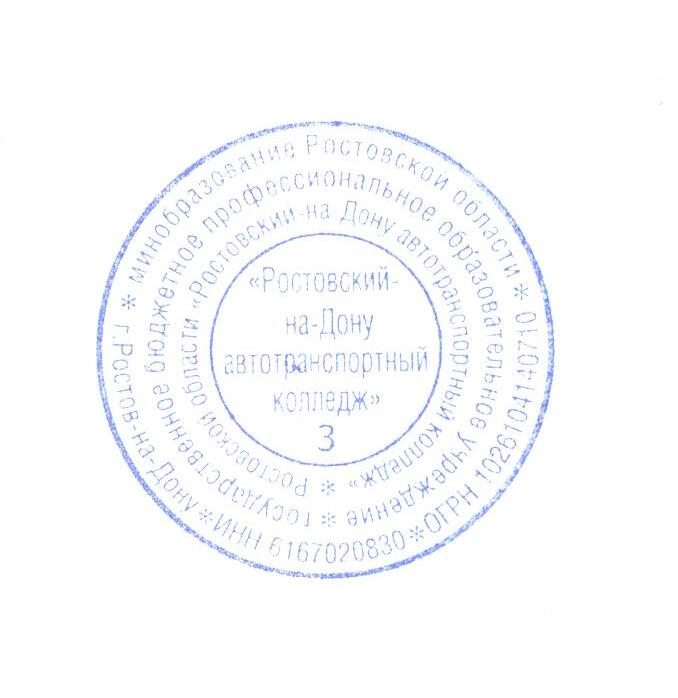 Награждается                   БАКОВА ДИАНА                     за 2 место         в областном заочном фотоконкурсе          «иностранный язык в моей профессии»                                           
                                      номинация              «самое лучшее фотопредставление 
                                     профессии»
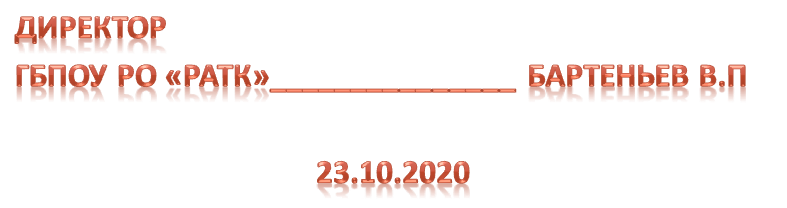 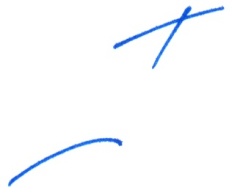 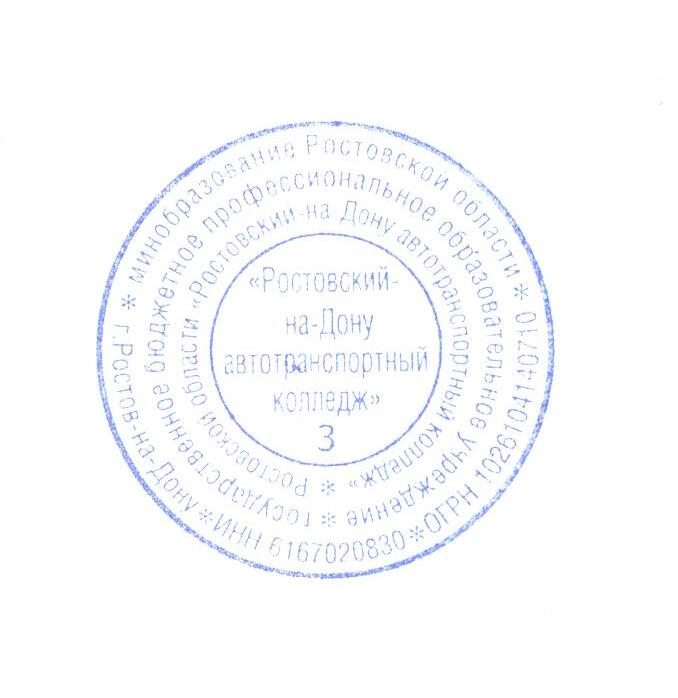 Награждается             костюкова валерия                     за 3 место         в областном заочном фотоконкурсе          «иностранный язык в моей профессии»                                           
                                       номинация             «самое лучшее фотопредставление 
                                     профессии»
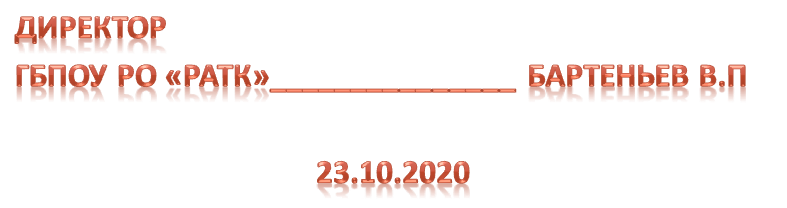 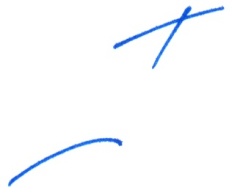 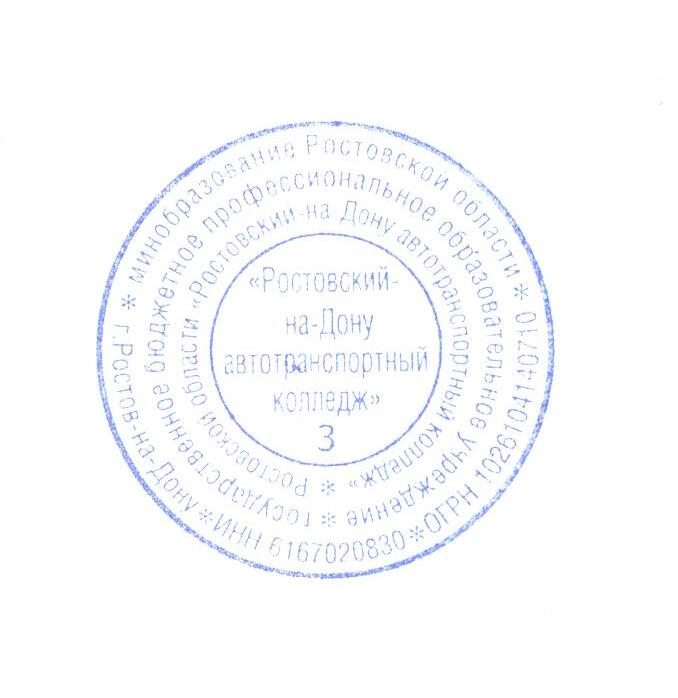 Награждается           миндовская елизавета                     за 3 место         в областном заочном фотоконкурсе          «иностранный язык в моей профессии»                                           
                                       номинация             «самое лучшее фотопредставление 
                                     профессии»
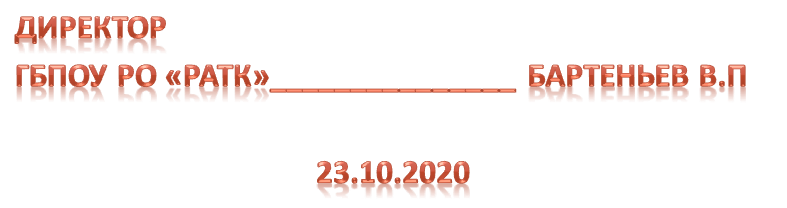 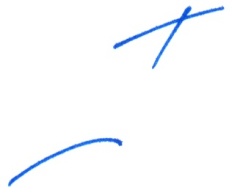 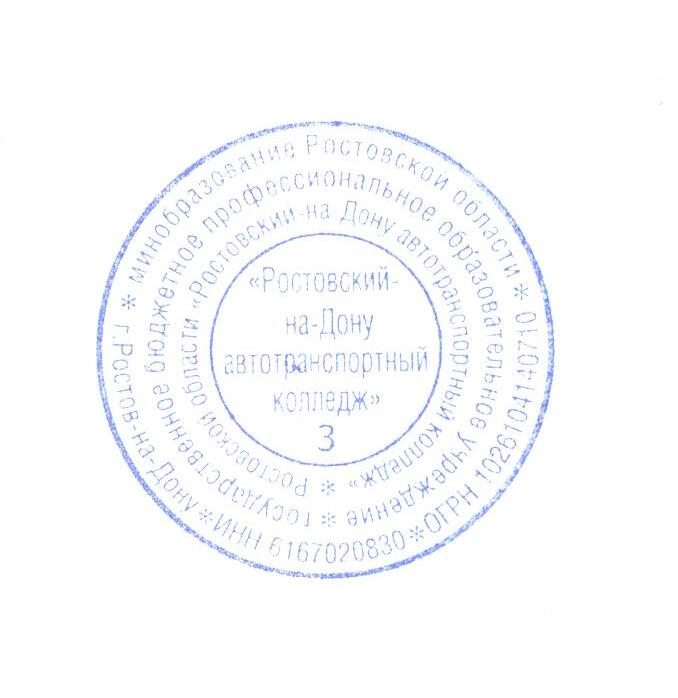 Награждается           трифанова анастасия                     за 3 место         в областном заочном фотоконкурсе          «иностранный язык в моей профессии»                                           
                                       номинация             «самое лучшее фотопредставление 
                                     профессии»
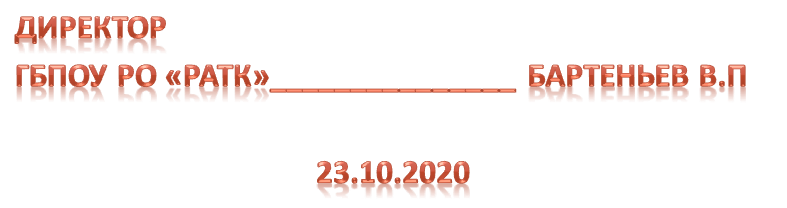 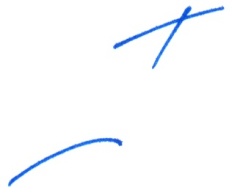 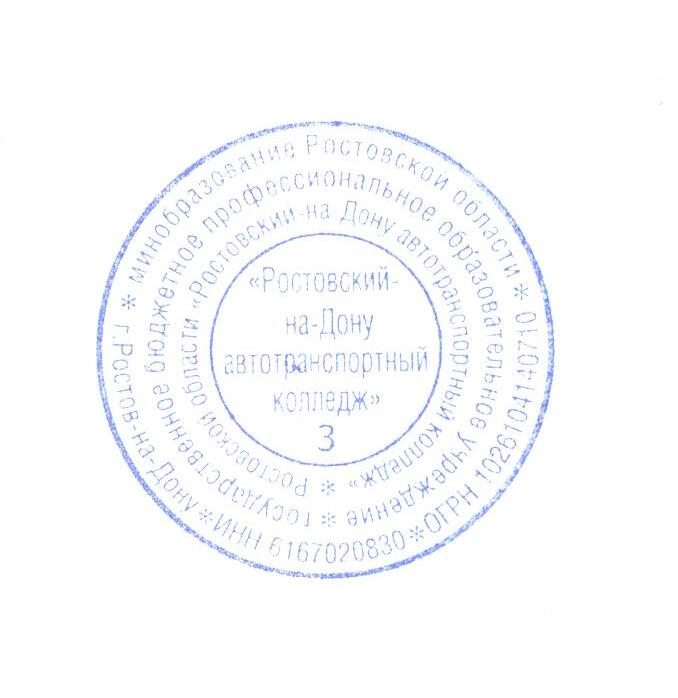 Награждается                 маргиева елена                     за 3 место         в областном заочном фотоконкурсе          «иностранный язык в моей профессии»                                           
                                       номинация             «самое лучшее фотопредставление 
                                     профессии»
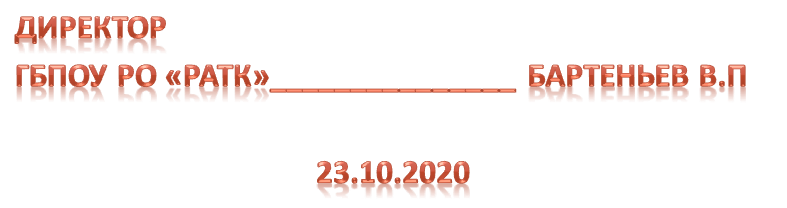 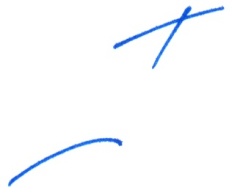 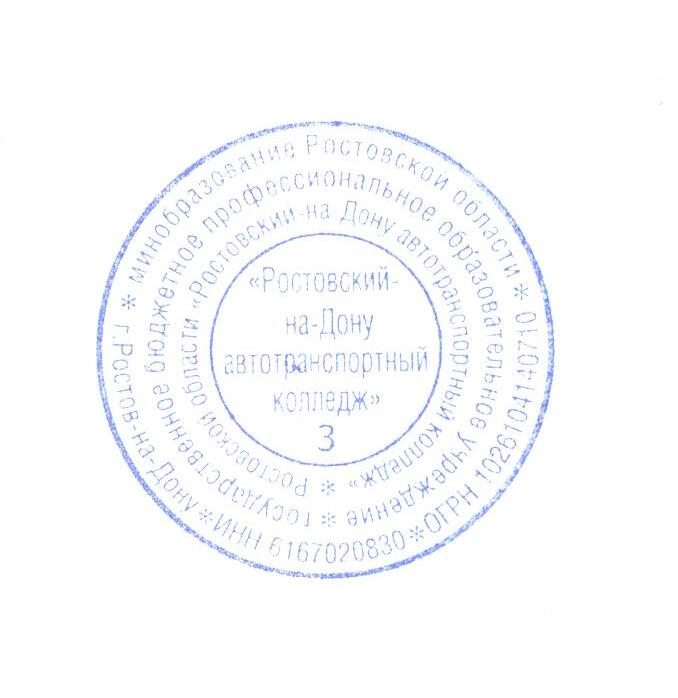 Награждается            володина елизавета                     за 1 место         в областном заочном фотоконкурсе          «иностранный язык в моей профессии»                                           
                                       номинация                  «самая креативная фотография»
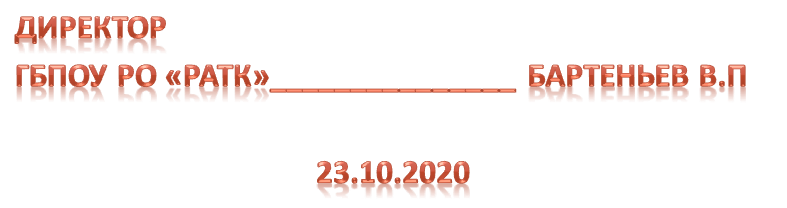 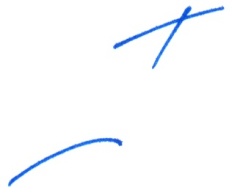 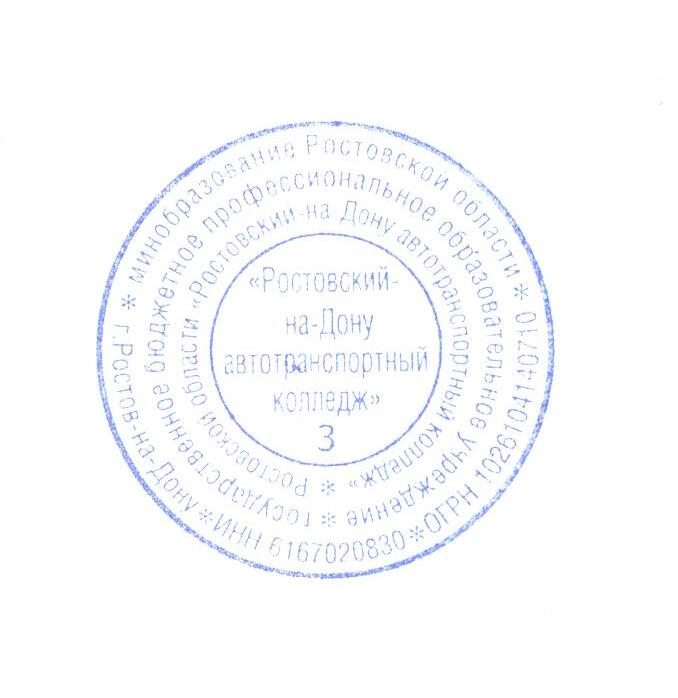 Награждается                 мельник данил                    за 1 место         в областном заочном фотоконкурсе          «иностранный язык в моей профессии»                                           
                                       номинация                   «самая забавная фотография»
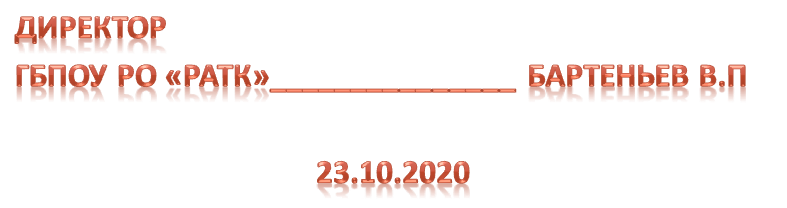 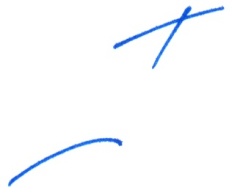 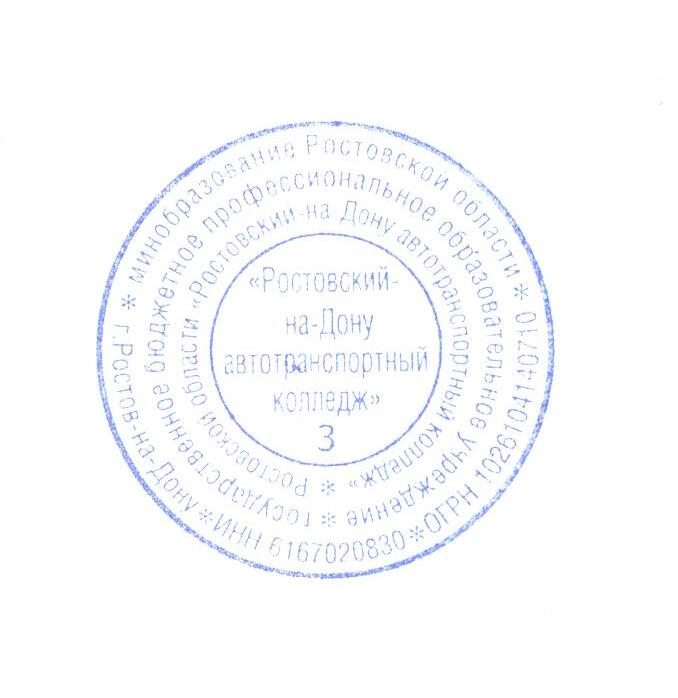 Награждается            науменко елизавета                    за 2 место         в областном заочном фотоконкурсе          «иностранный язык в моей профессии»                                           
                                       номинация                   «самая забавная фотография»
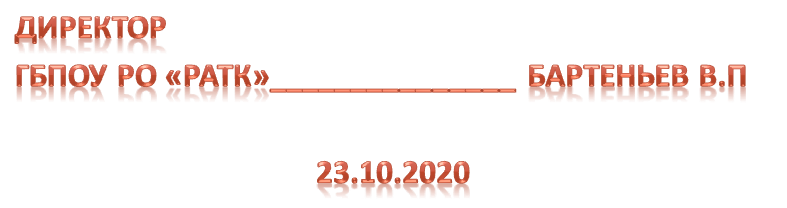 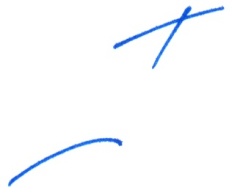 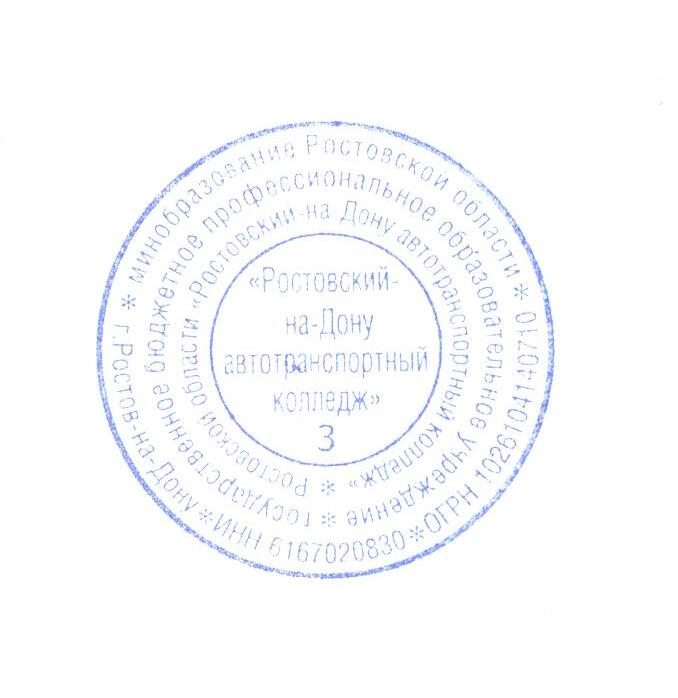